How to do on-line application?
Technical Support: sie@uibe.edu.cn
[Speaker Notes: 此模板可用作相册的起始文件。]
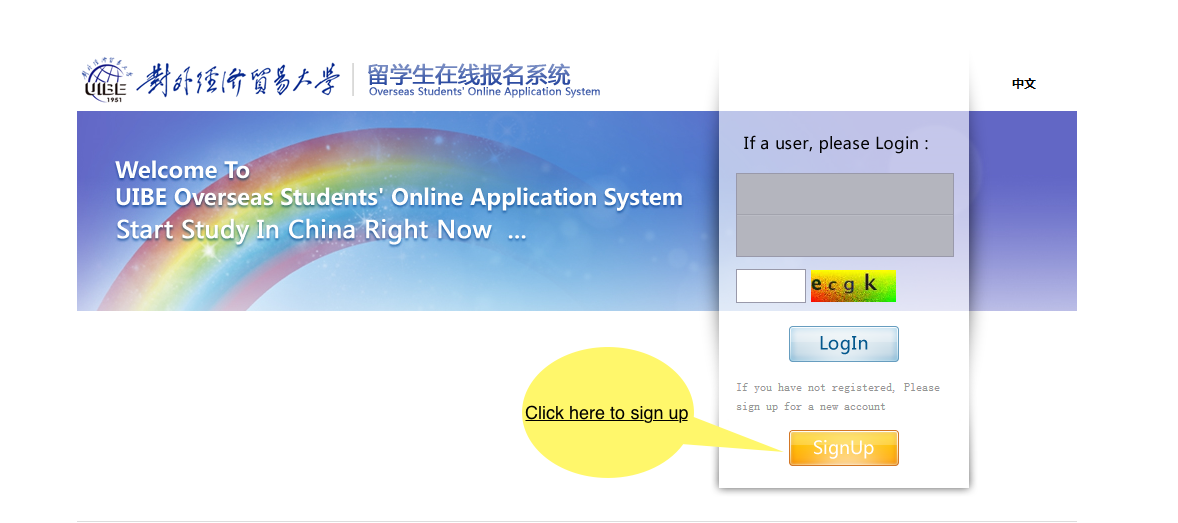 Technical Support: sie@uibe.edu.cn
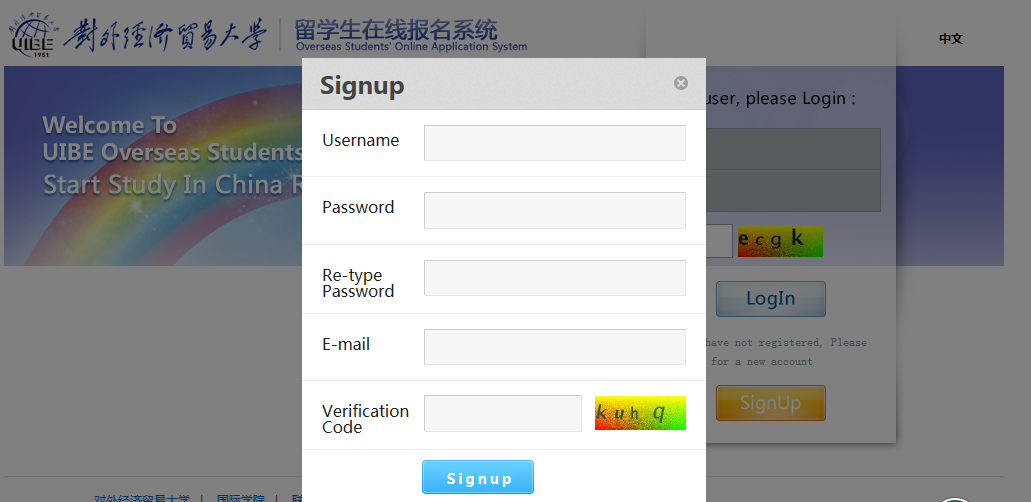 Technical Support: sie@uibe.edu.cn
Input your username and remember it
The email must be correct and valid!
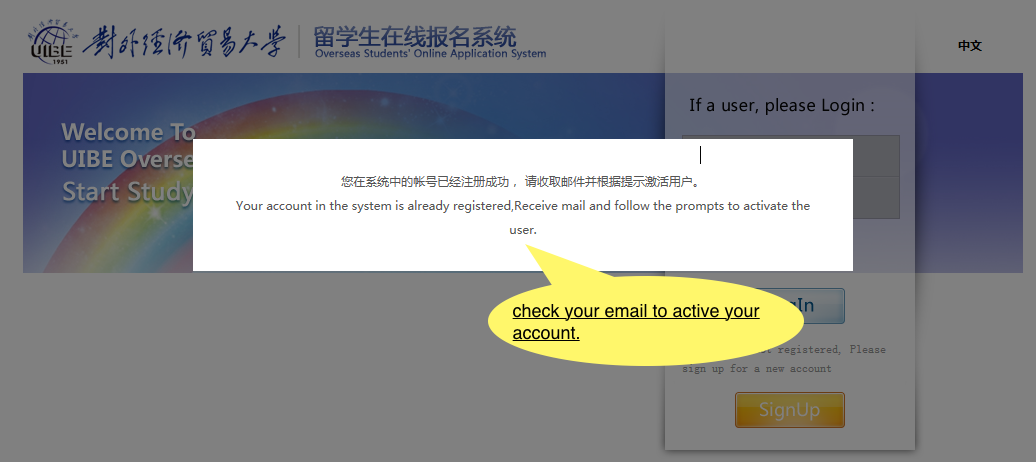 Technical Support: sie@uibe.edu.cn
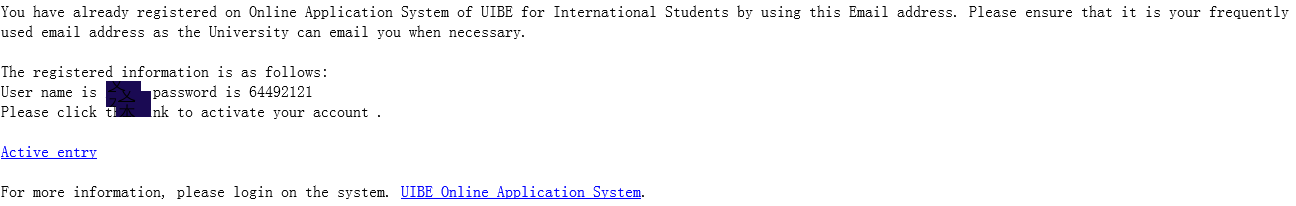 Click here to enter the system!
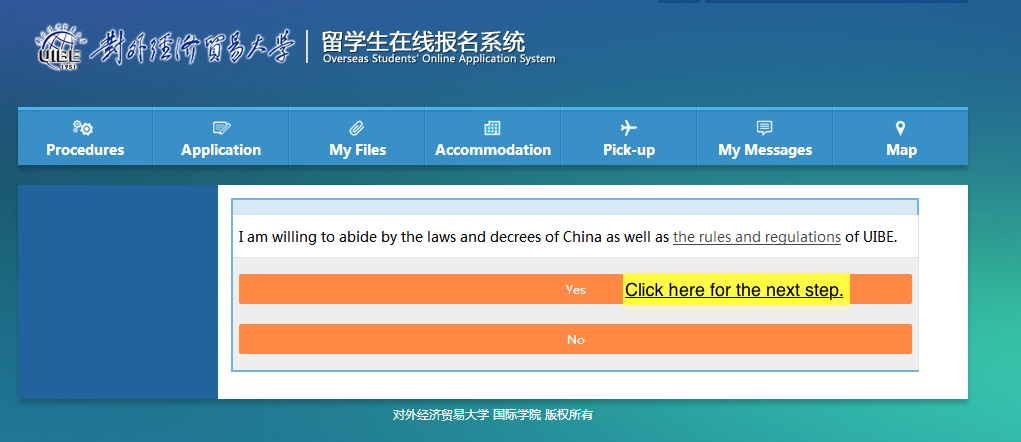 Technical Support: sie@uibe.edu.cn
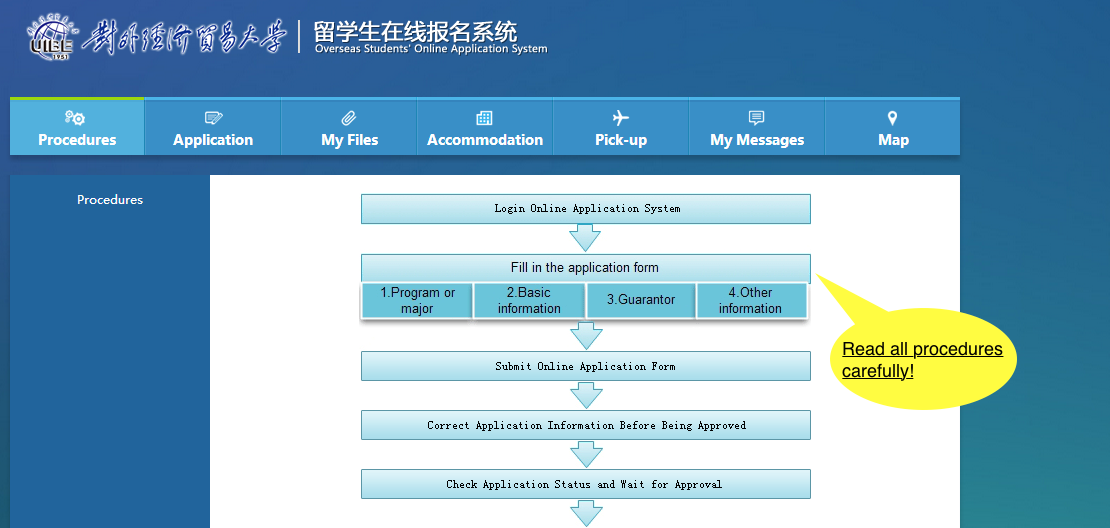 Technical Support: sie@uibe.edu.cn
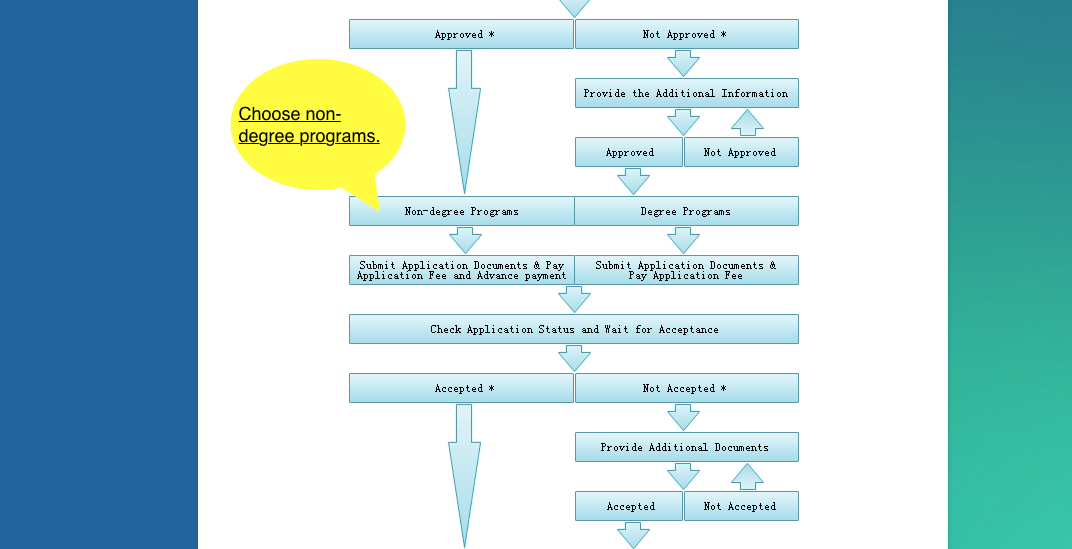 Technical Support: sie@uibe.edu.cn
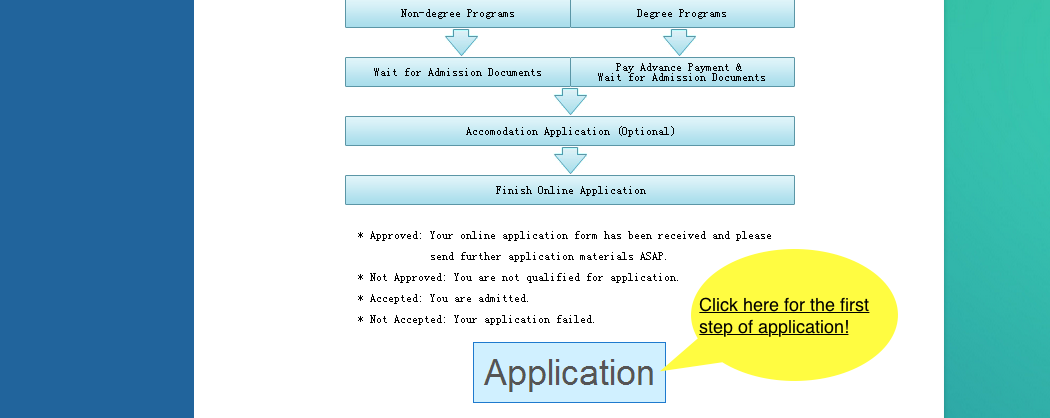 Technical Support: sie@uibe.edu.cn
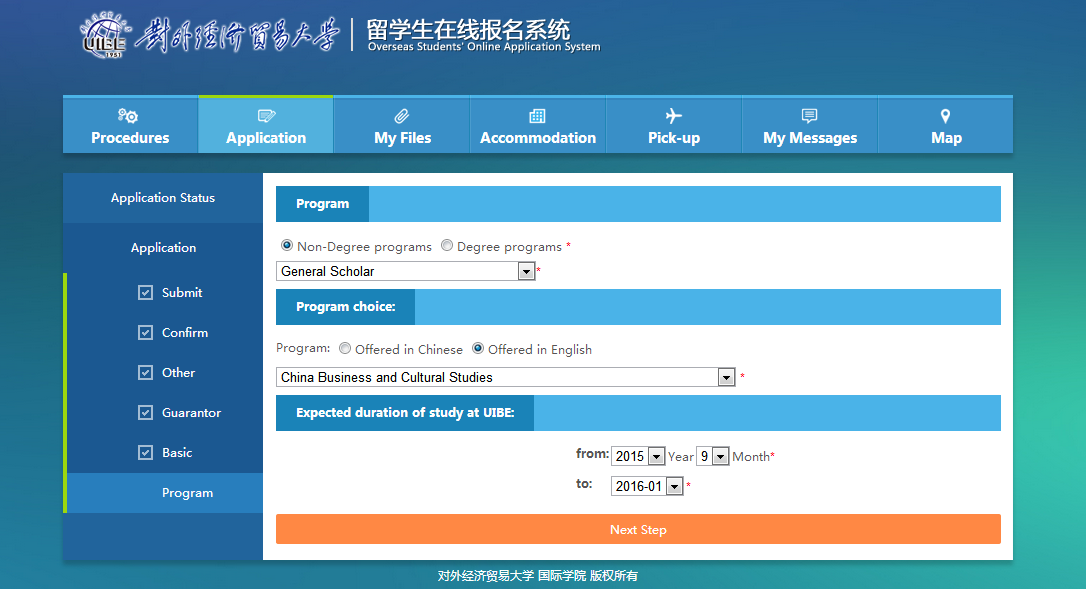 Technical Support: sie@uibe.edu.cn
All exchange students should choose “General Scholar”.
All exchange students should choose “Chinese Business and Cultural Studies”.
IMPORTANT！！！Choose your study period: one semester or one year. This would affect your visa type.
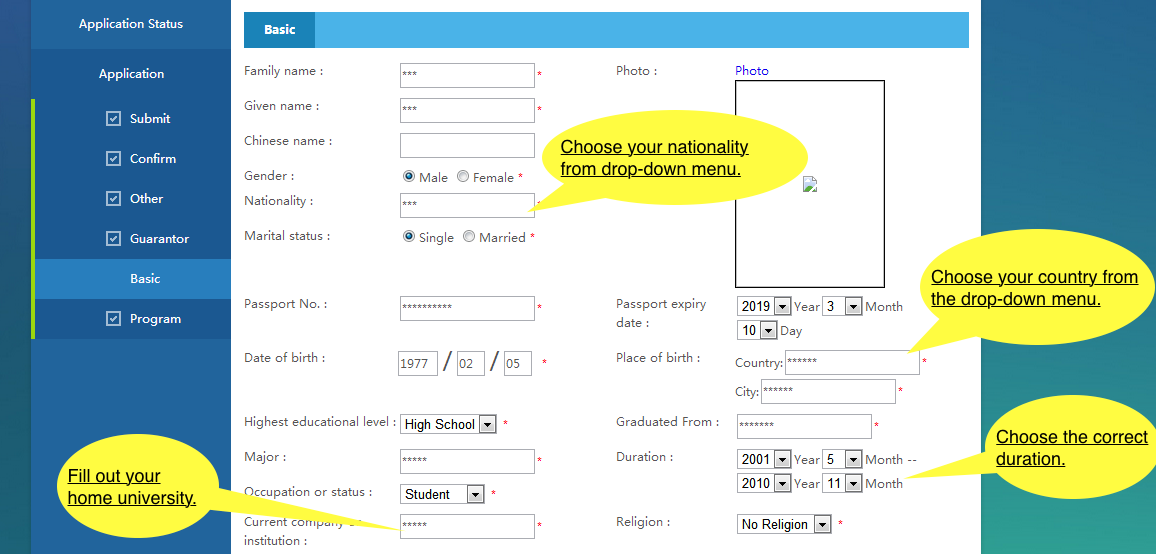 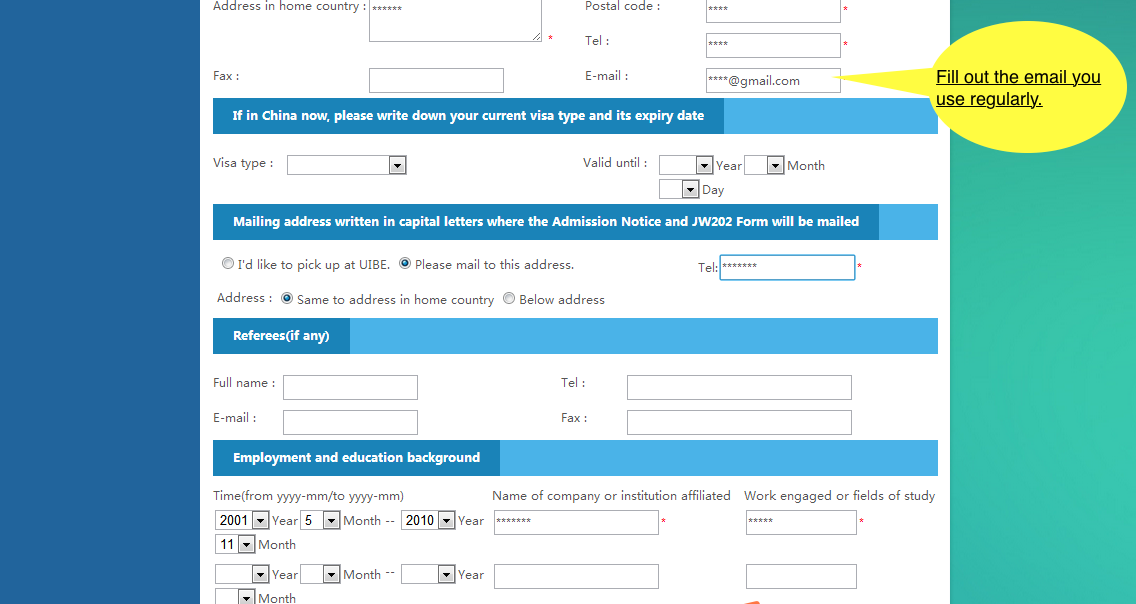 IMPORTANT!!!
Here please fill out ”GEEC”
Should be “8610-64492121”
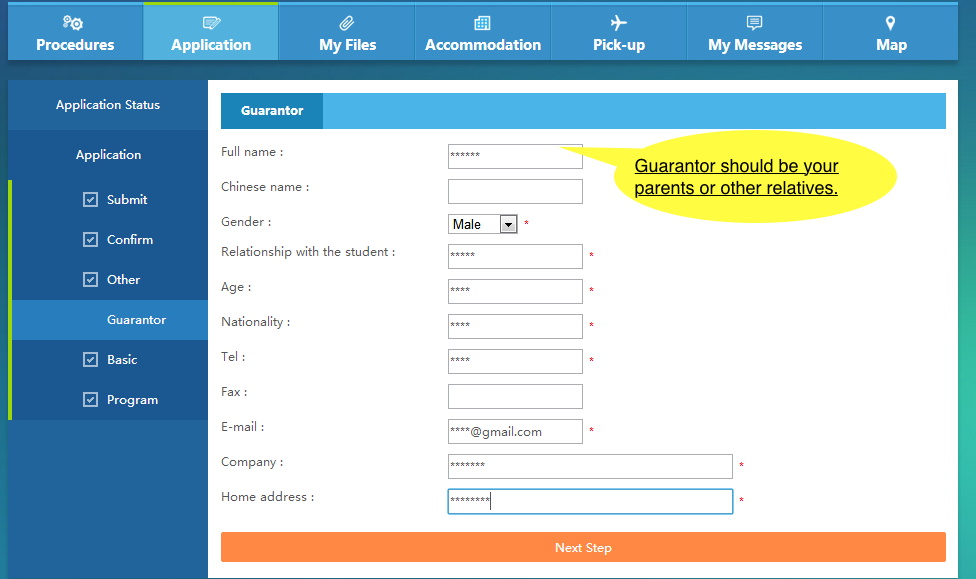 Technical Support: sie@uibe.edu.cn
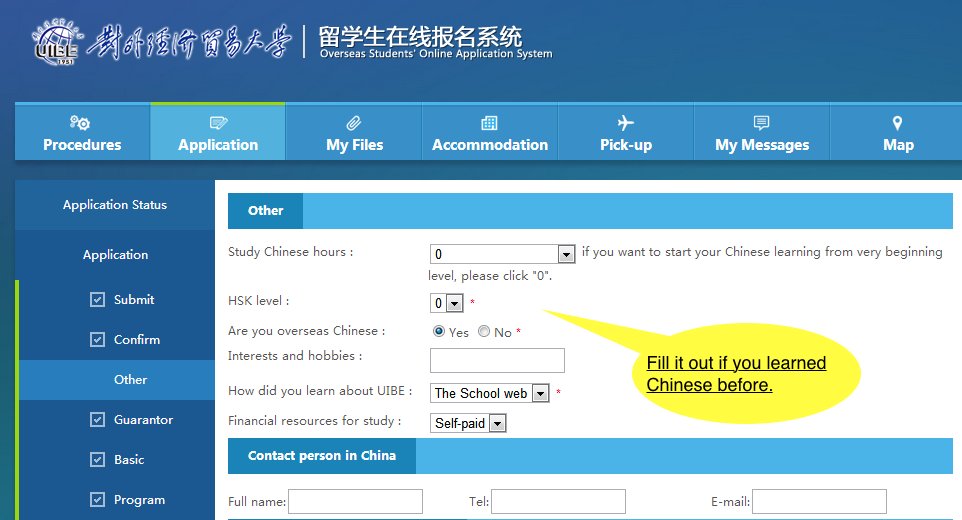 Technical Support: sie@uibe.edu.cn
Technical Support: sie@uibe.edu.cn
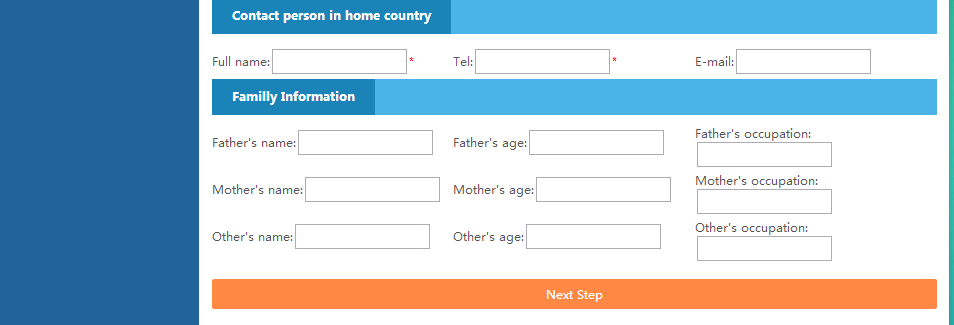 Input your contact person in your home country for emergency.
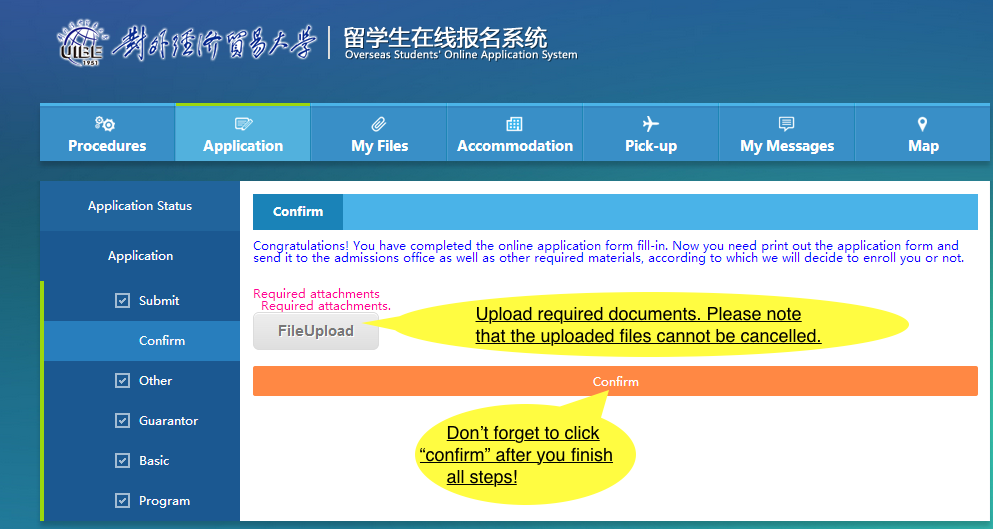 Technical Support: sie@uibe.edu.cn
MUST Submit a copy of transcript, your passport main page and the nomination letter from your home university.
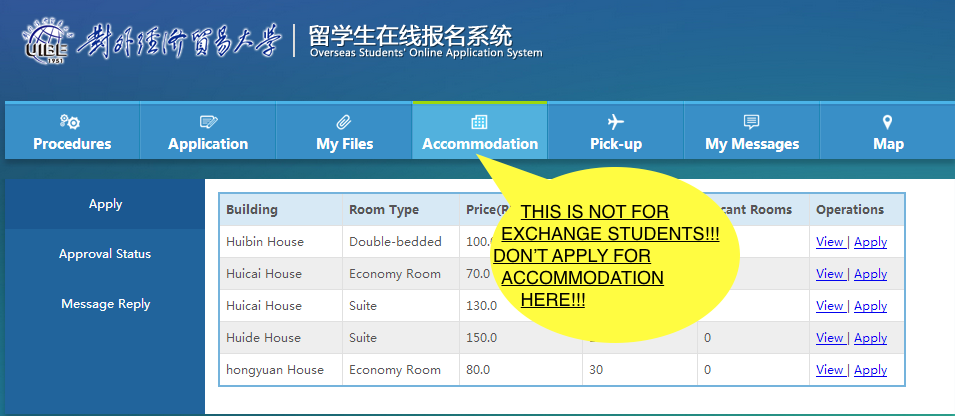 Technical Support: sie@uibe.edu.cn
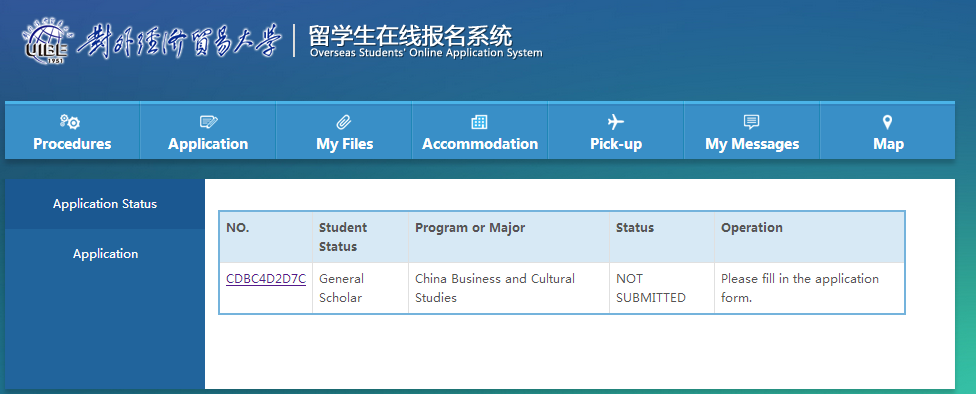 Technical Support: sie@uibe.edu.cn
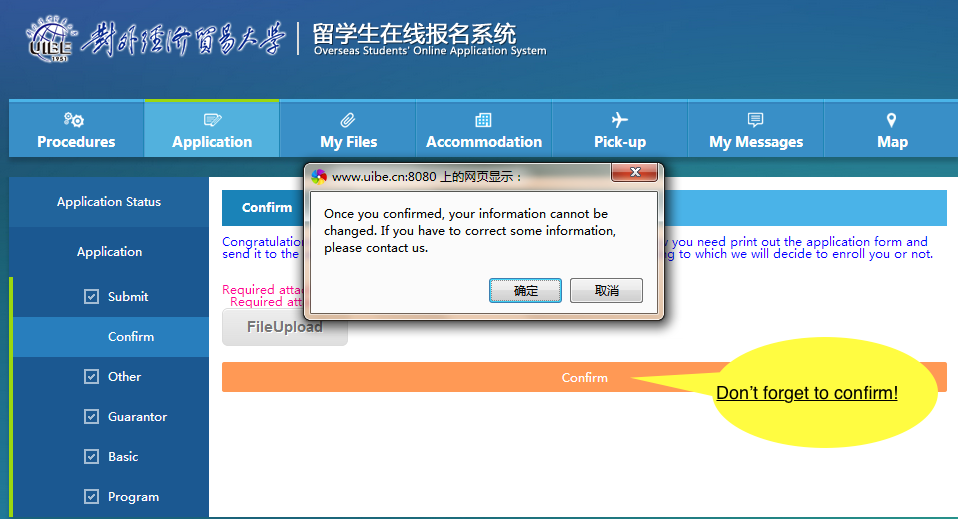 As an exchange student, you don’t have to pay neither application fee nor tuition if you are asked to do so.  

Technical support: sie@uibe.edu.cn